Быть мужчиной
Внеклассное мероприятие
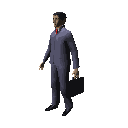 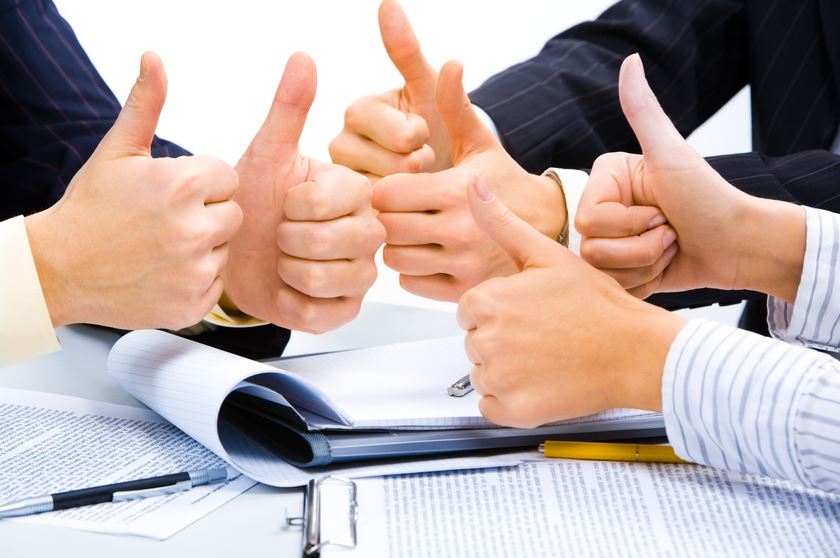 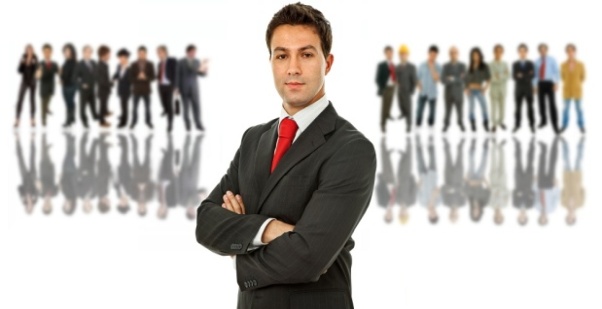 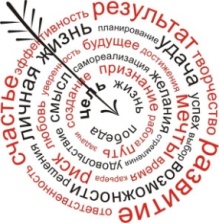 Цель
Углубить представления  о личностных качествах и предназначении мужчины в обществе
Задачи
Раскрытие   смысла  выражения  «быть мужчиной»
развитие сознательного стремления проявлять  личностную    активность; -воспитание  чувства собственного достоинства,    патриотизма; положительных мужских качеств;- создание  условий для формирования идейного   
  мировоззрения образа настоящего мужчины,    
  активной жизненной позиции.
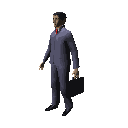 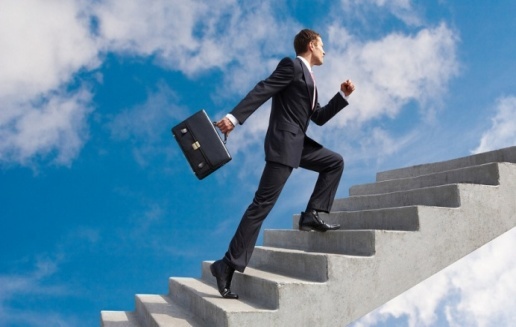 Цитата урока
«Мужчинами не рождаются, ими становятся…»
                                                          О. Уайльд
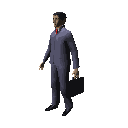 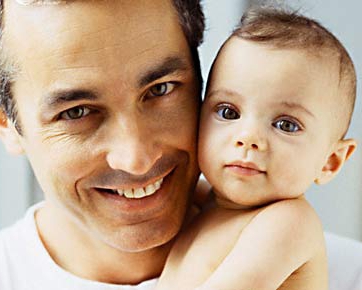 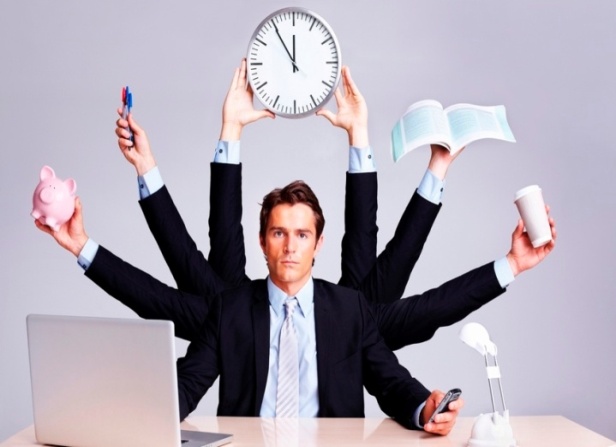 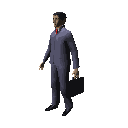 Диалоговое обсуждение
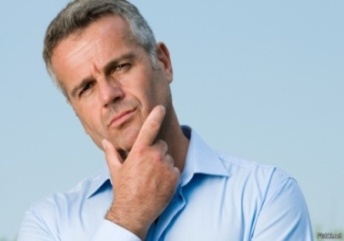 Работа в парах
Подумайте опираясь на слова Уайльда,  кого  из наших современников  можно назвать настоящим мужчиной? 
Как это отражается в его характере, поступках, отношении к людям?
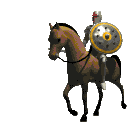 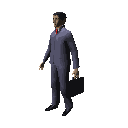 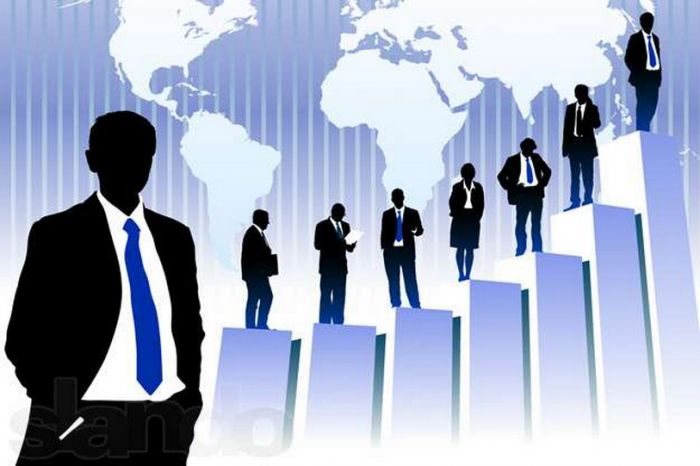 Отдохнем!
Вперед! 
В движении к своей цели!
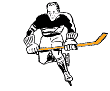 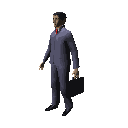 Творческая работа
Работа в группах
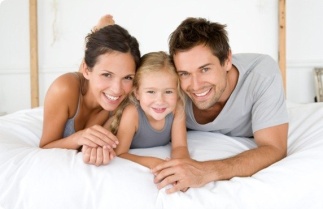 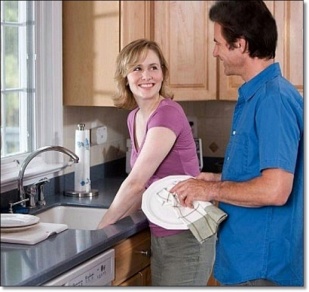 Составить коллаж
«Мужчина в современном обществе»
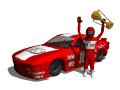 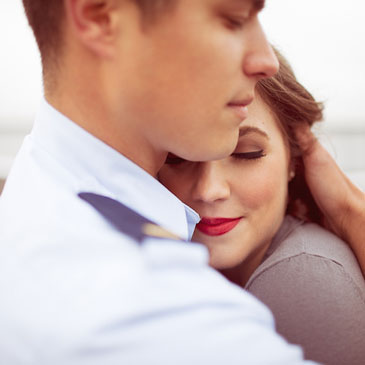 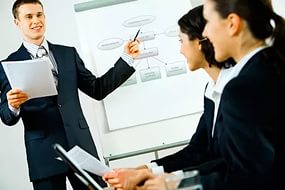 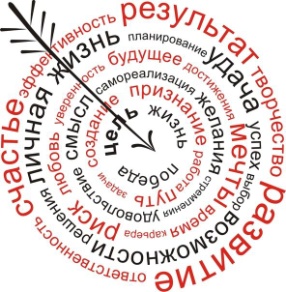 А какими хотят видеть мужчин девушки?
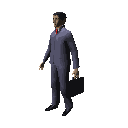 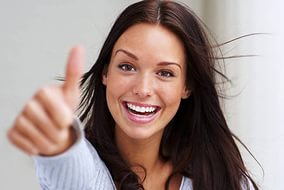 Обладать положительными качествами характера
Быть : уверенным в себе и своих возможностях, креативным, с чувством юмора,   аккуратным, ухоженным, тактичным по отношению к  людям  и галантным по отношению к женщине, уметь проявлять инициативу, образованным, целеустремленным, 
      профессионалом своего дела,  с активной жизненной позицией, независимым от интернет  пространства, без вредных привычек, спортивным, смелым, верным, 
любящим, порядочным, трудолюбивым, ответственным за свои слова и поступки, быть хорошим отцом и мужем.
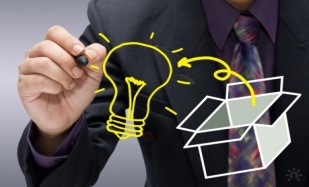 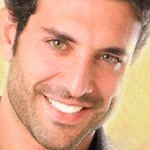 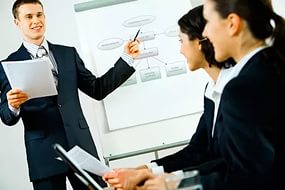 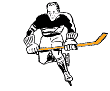 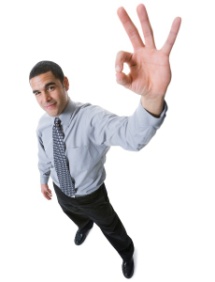 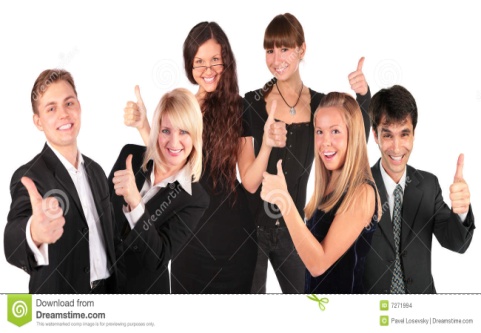 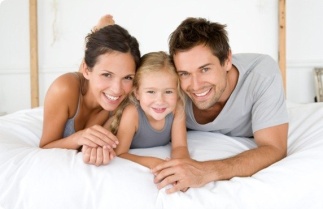 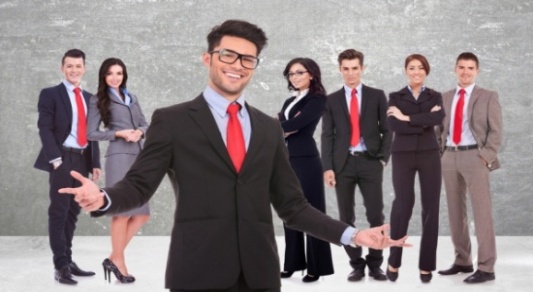 Вывод по теме
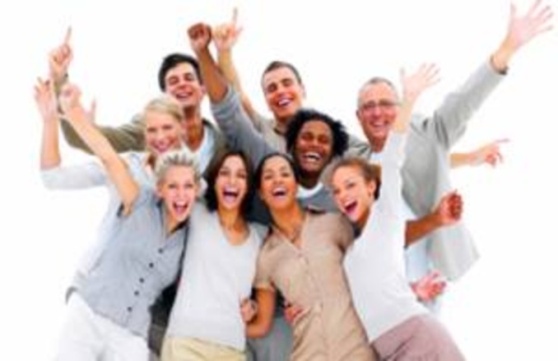 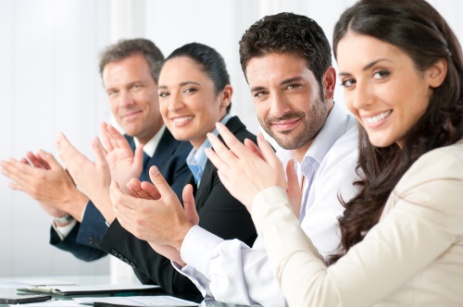 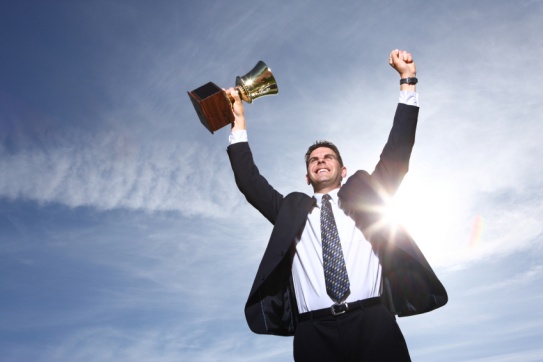 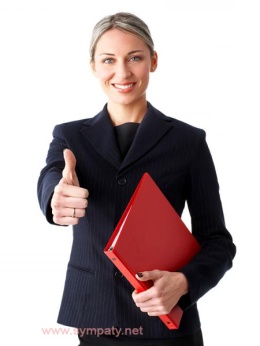 Чутким, отзывчивым, с  активной  жизненной  позицией, 
духовно  стойким,  иметь силу воли, трудолюбивым, ответственным,  
мужественным, с широкой душой,  патриотом своей страны, настоящей опорой своей семьи, стремится всегда вперед, всегда к успеху…  быть уверенным, целеустремленным.
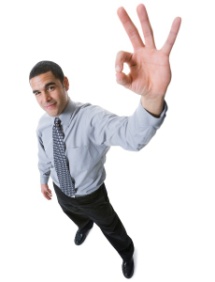 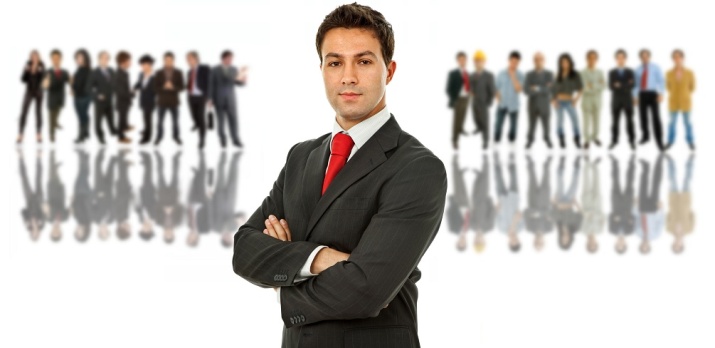 Вопросы в стол
Что понравилось и запомнилось на мероприятии?
Какой образ мужчины сформировался у вас в сознании?
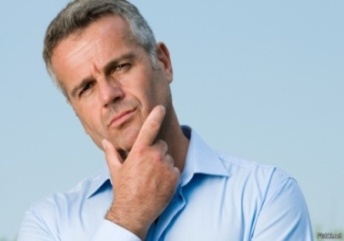 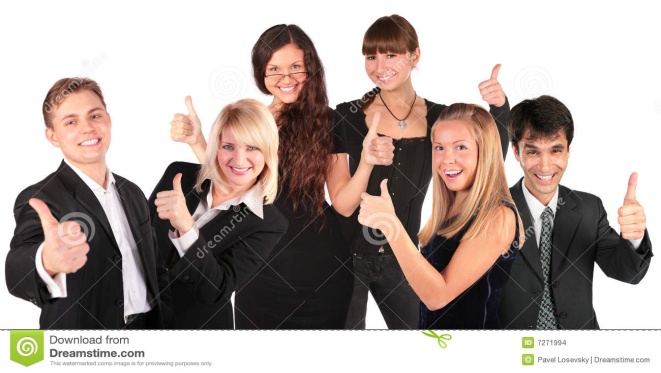 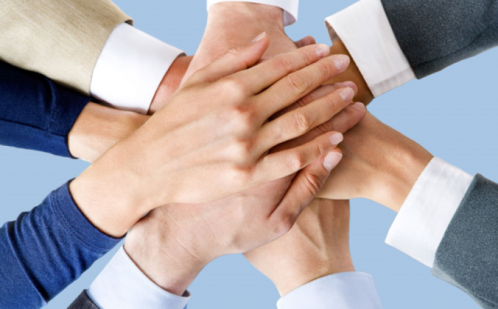